Школьный спортивный клуб ______________________________________________
Год создания ШСК (в соответствии с Всероссийским реестром) ___2023___
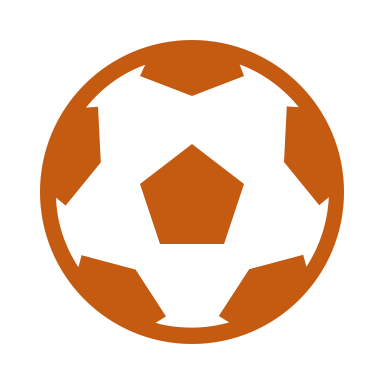 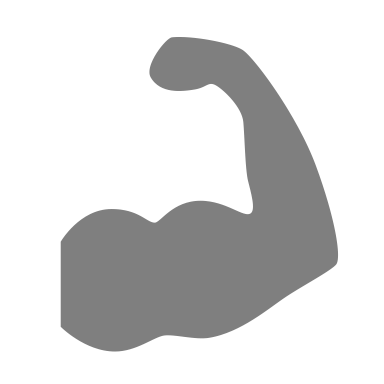 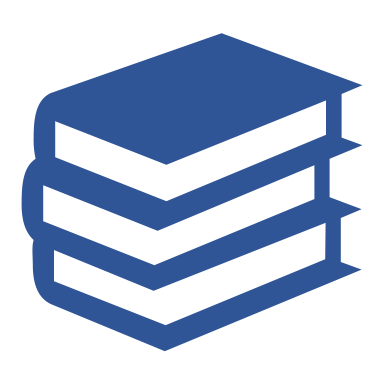 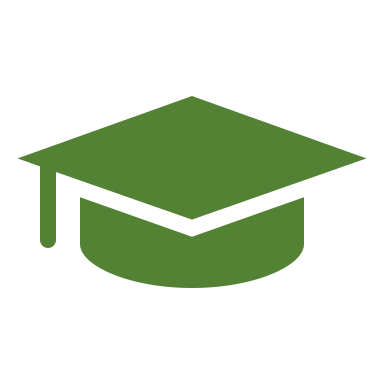 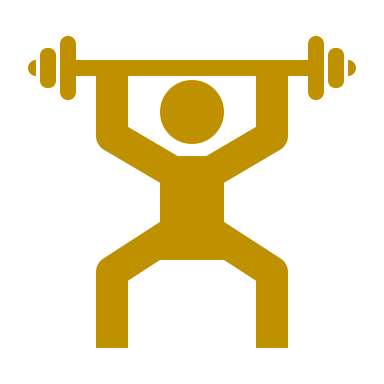